Зейналова 
Гюльназ Алиевна, учитель истории и обществознания
МКОУ  СОШ №4
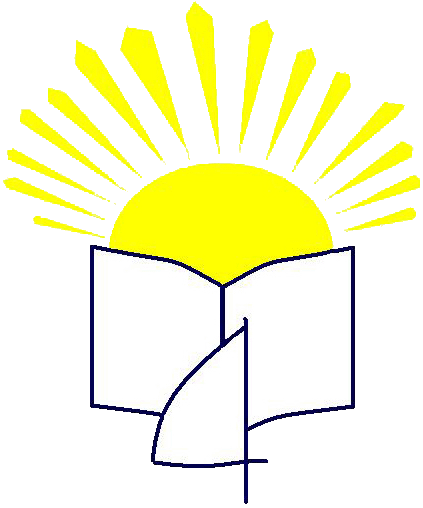 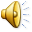 Тайна  имени
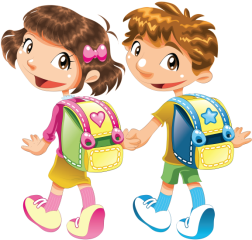 Цель урока: ____________
План Занятия:
История возникновения имени
Значение имен

Ономастика – наука, изучающая имена
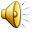 По какому принципу называли детей ?
Привести  пример   двухосновных  имен
Вячеслав, Мирослав, Людмила, Святослав
Ростислав
Умник           Несмеяна
Добр              Храбр
Красава        Хитр
По чертам характера и особенностям    человека
Первой         Второй
Старшой        Меньшак
В порядке очередности появления на свет
Викторина «Имена»
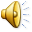 Имя известного всем юного волшебника, одаренного ученика Хогвартса
Какое имя получится, если написать тридцать  Я?
Какие имена читаются слева направо и справа налево
         Женское  имя, которое состоит из       двух имен – мальчика и девочки
Название науки, которая изучает имена и их происхождение
Гарри Поттер

  ЗО Я

Аня -  Яна, АЛЛА, АЗА

ВЛАДиСЛАВА
       АНТОНИНА

5. Ономастика
Что означает имя моего одноклассника?
Каждое мужское имя
хранит свою тайну.
Оно способно определить
характер, привычки.
Андрей            Александр
Арсен               Артем
Алексей          Вячеслав
Илья                Степан
Владимир      Ринат
Ростислав
Тимофей
У красивой женщины всегда красивое имя                                                                                        Юзеф Булатович
Юлия
Алена
Анастасия
Диана
Елизавета
Зарина
Фотима
Мария
Дарья
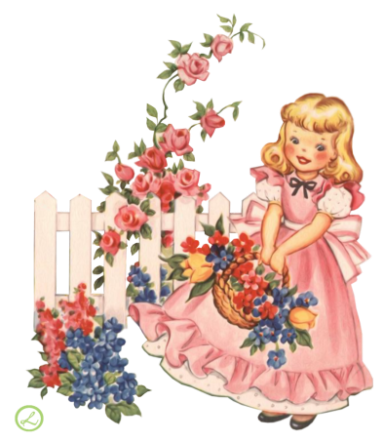 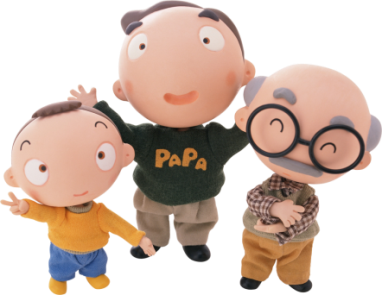 Подведем итоги
Что узнали сегодня на занятии?

Что показалось сложным? 

Что показалось наиболее интересным?